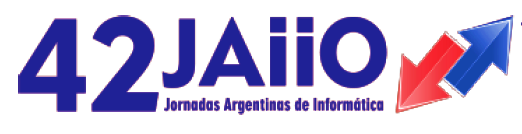 PROGRAMA DE GESTIÓN DE BOBINADOS (ProGeBo)
(Primera parte)

Omar D. Gallo (UTN); Javier A. Gallo (FaMAF)
<número>. Objetivos del sitio
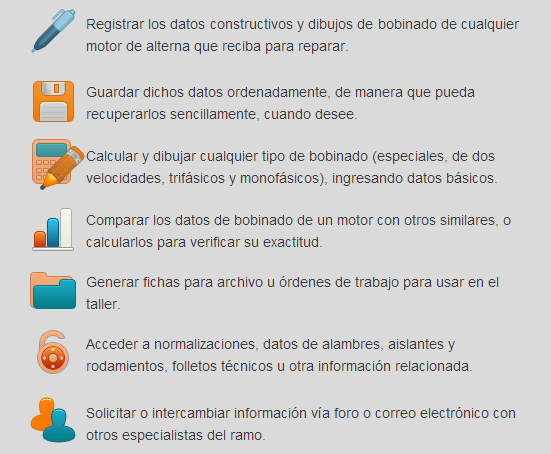 <número>. Secciones del sitio
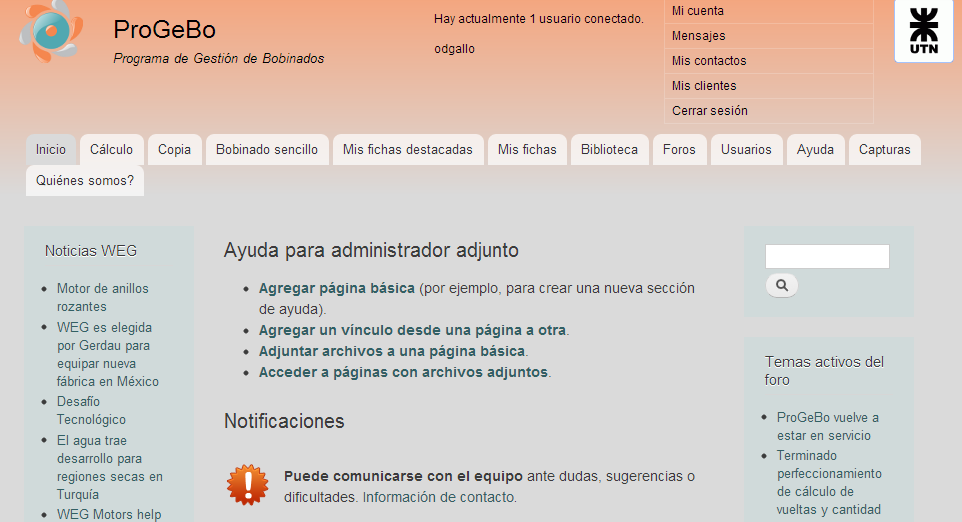 <número>. Cálculo y esquema de bobinados
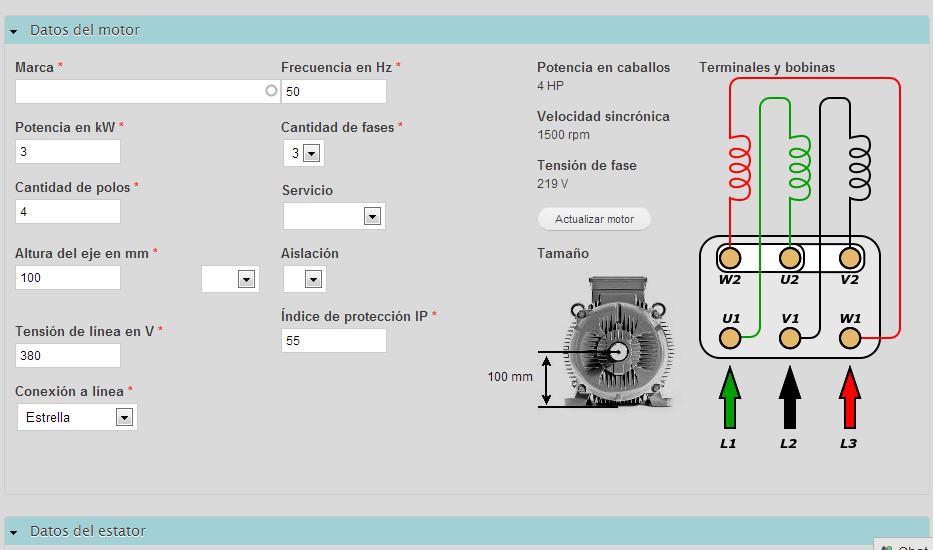 <número>. Cálculo y esquema de bobinados
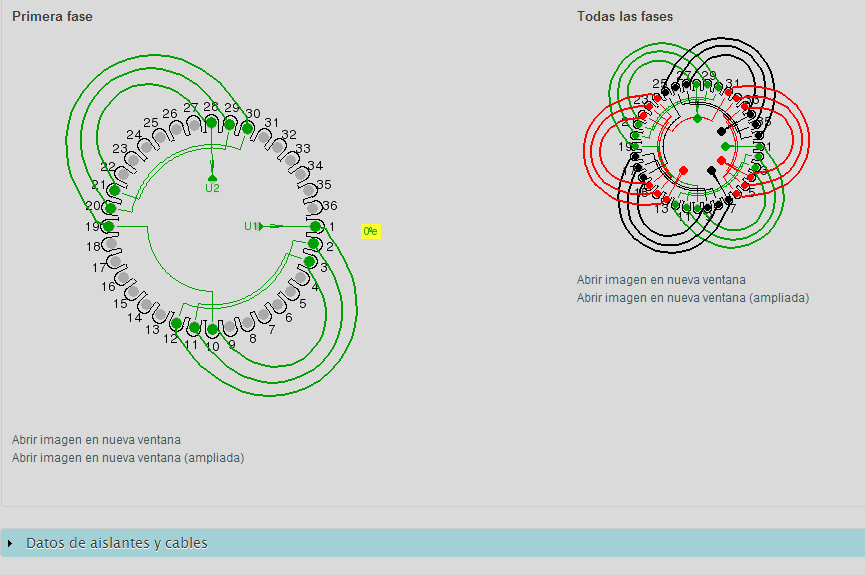 <número>. Fichas de bobinados
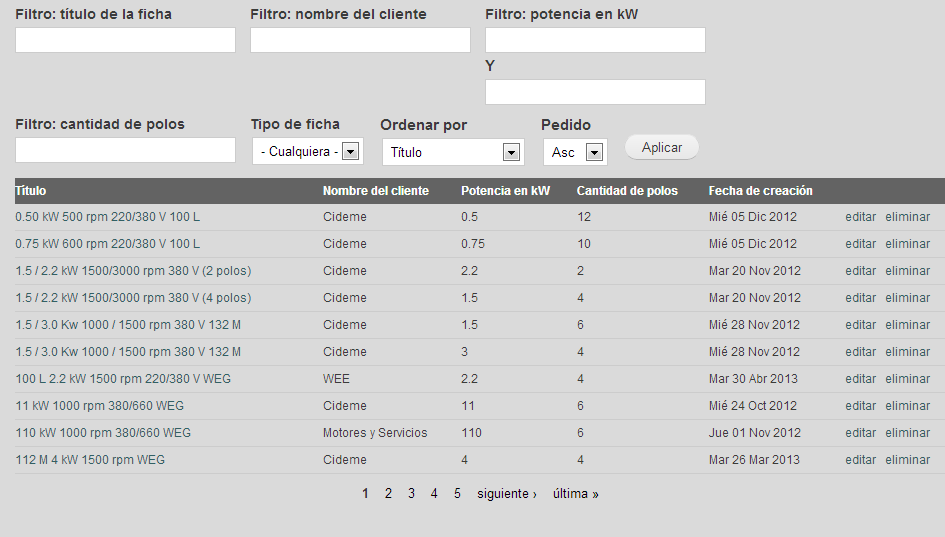 <número>. Ayuda
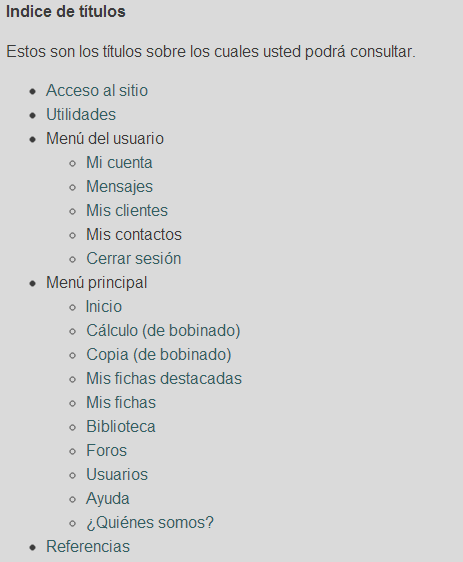 <número>. Conclusiones
Posibilidades:
Acceso de los reparadores a las TICs
Manejo de datos específicos y actualizados
Intercambio de información
Diseño de bobinados inéditos
Inconvenientes:
La frecuencia de uso aún es pequeña
Escasa información de retorno de los usuarios
Falta de financiamiento adecuado (registro por ahora gratuito)